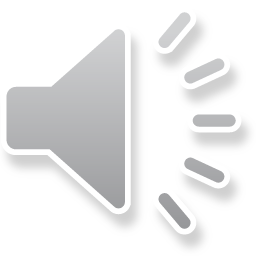 Imagination Childcare Academy, Inc.
ADDITIONAL UPK PARENT INFORMATION
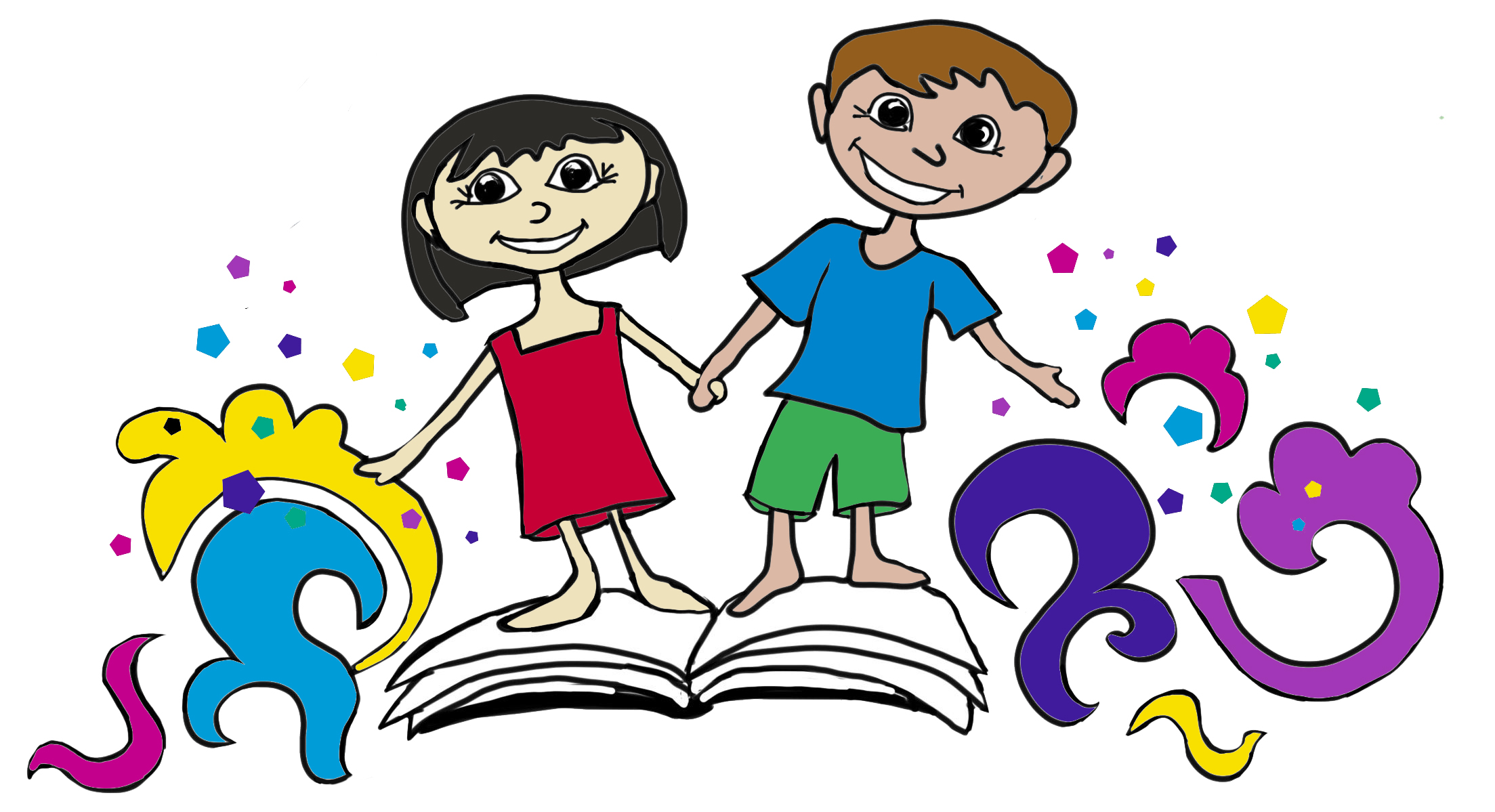 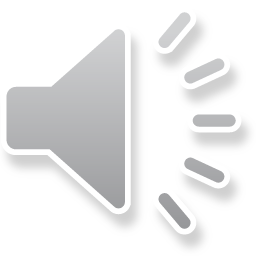 [Speaker Notes: Hello! I am Erin Medlar, the owner of Imagination Childcare Academy and I want to welcome you to our program! This presentation is designed to familiarize families with our policies and procedures.   Included in this presentation is specific information about pick-up/ drop-off procedures, attendance expectations, remote learning, assessments and much more.  After the presentation, if you still have questions or concerns please do not hesitate to call me (585-413-3948) or email me (emedlar@rochester.rr.com).]
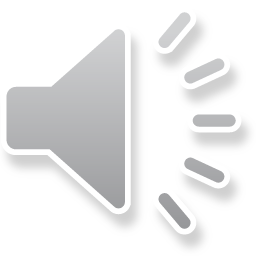 MISSION STATEMENTCommitted to ensuring EVERY child thrives
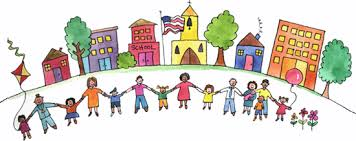 OUR CORE VALUES
We believe that at the heart of each’s child’s success is a strong social emotional foundation.
 
We believe that all children can learn, and we will do whatever it takes to ensure every child’s success
 
We believe in celebrating each person’s unique gifts
 
We believe in being solution focused
 
We believe in being lifelong learners
 
We believe in building strong relationships with families
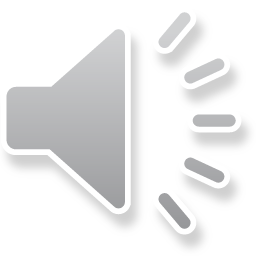 [Speaker Notes: At the heart of everything we do and every decision we make is our mission: We are committed to ensuring every child thrives!  We understand that every child is unique and has different strengths and needs.  We tailor our program to each child specifically to target those strengths and needs.  Building relationships with our students and their families is our number one priority; it is those relationships that build the strong foundation for children’s future success.]
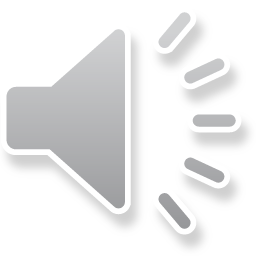 Our Programs
Gates-Chili Universal 
Pre-kindergarten  Program
Regulated: New York State Education Department
Parent Pay Programs
Licensed: Office of Children & Family Services
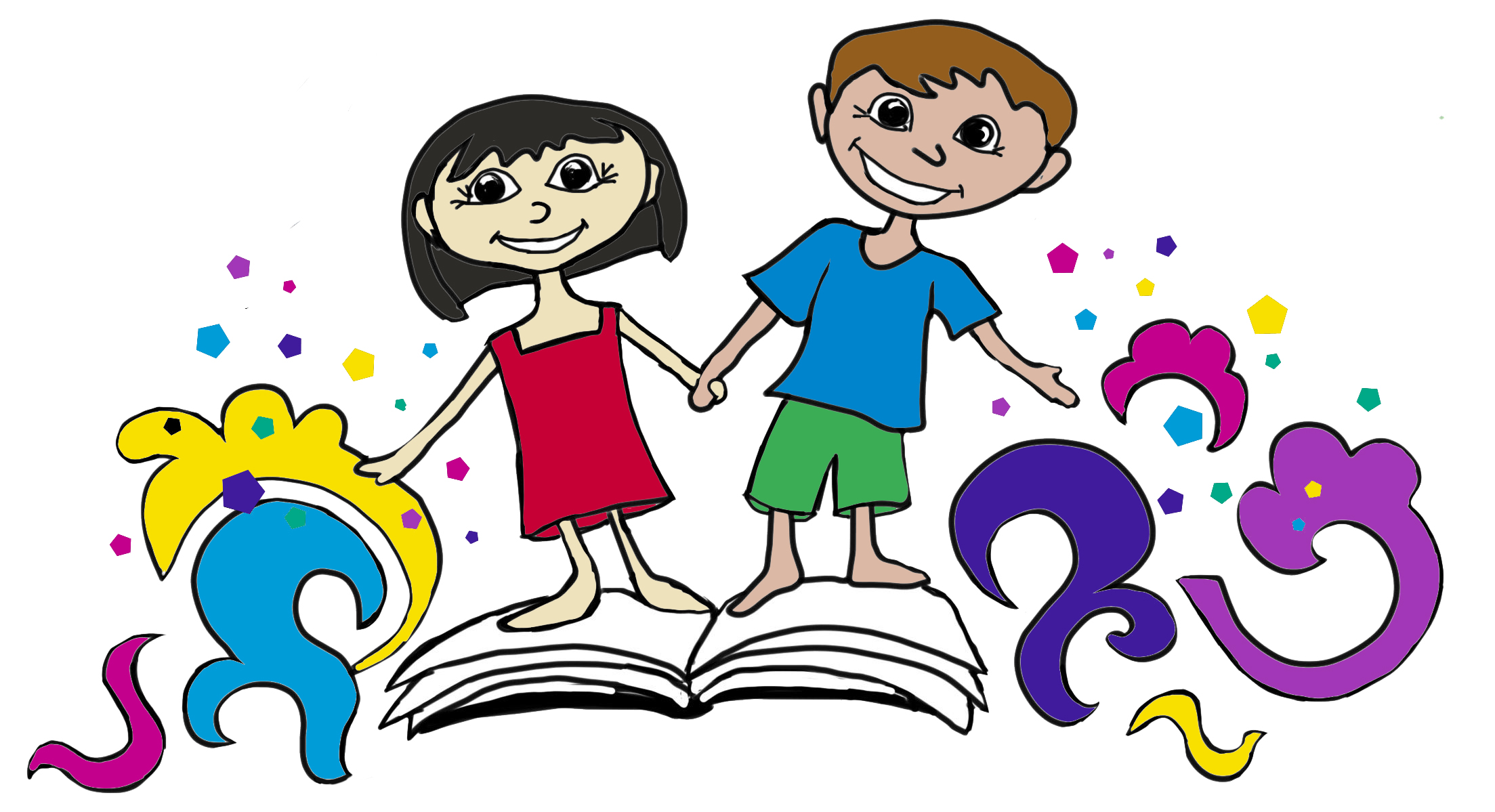 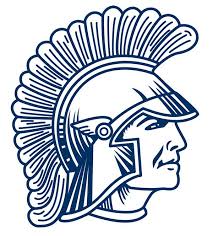 Junior PreK Littles (2 ½ -3 ½ years)
Junior PreK Pre-K Bigs (3-4 years)
School Age Program (K)
School-Age Program (Grades 1-6)
Before/After Wrap Around Program
Six classrooms (18 children each)
9:30am-2:30pm, M-F
Paid by Gates-Chili School District
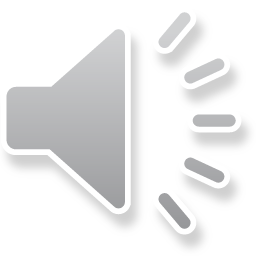 [Speaker Notes: We have two separate programs here at Imaginations.  We have UPK classrooms that are paid for by Gates-Chili School District.  That program runs Monday-Friday from 9:30am-2:30pm.  That program is a lottery program and specifically for Gates-Chili residents.  Our other program is paid for by parents and is flexible scheduling.  On our parent pay side, we are open from 7am-6pm Monday through Friday and parents can choose whether they want their child to attend for the full day or just half a day.  They can also choose how many days a week they would like their child to attend and which days they would like their child to attend.  We have a private PreK program that is run similar to the UPK programs.  The only difference is parents pay for that program.  We also have three Junior PreK classrooms for children ages 2 ½ through 4.   We have a school age before and after care program and we offer wrap around services for our UPK families who might need care before and after the UPK program.]
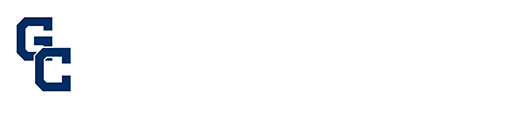 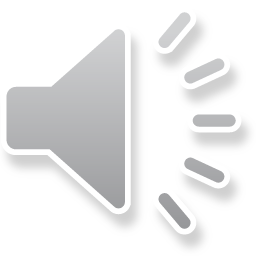 Gates-Chili UPK Hybrid Model
The first day of school will be September 14, 2020.

Group A are students with last names A-L; 
attend school on Monday and Thursday; home instruction takes place on Tuesday, Wednesday and Friday 

Group B are students with last names M-Z; 
attend school on Tuesday and Friday; home instruction takes place on Monday, Wednesday and Thursday 

Group C are English Language Learners (ELLs) and special education students;
attend school in person on Monday, Tuesday, Thursday and Friday; home instruction takes place on Wednesday

Group D are students who choose to learn remotely 100% of the time for the first semester 

All Gates Chili students will learn from home on Wednesdays
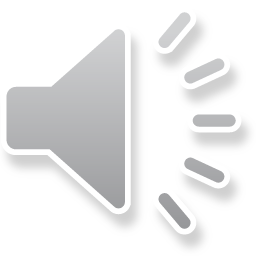 [Speaker Notes: This slide explains the way the hybrid model works and what days your child will be coming to school and what days they will be learning from home.  All children will be learning from home on Wednesday.  If you need full day care, please call me immediately to register your child.]
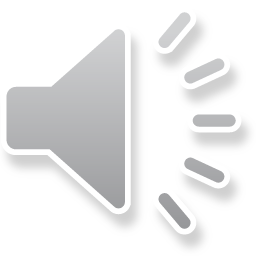 Pick Up and Drop Off Procedures
To create a safe and manageable way for children to arrive and leave our program, we will be implementing the following protocol: 
ALL ADULTS ARE REQUIRED TO WEAR MASKS AT ALL TIMES!!!
Only one parent/caretaker of each child will be allowed to escort the child to the designated door.  The teacher will greet each child at the door and conduct a daily health check (temperature check, symptoms check and ask Covid 19 screening questions).
If you arrive late, please use the main entry door and walk your child directly to his/her classroom.  We are asking that parents DO NOT enter the classroom.  Instead, please stand at the entry door and wait for your child’s teacher to greet you.  This will help limit the amount of exposure in the classroom.  Make sure to keep a six foot distance from others at all times (this includes while waiting in line to pick up/drop off your child). 
Again, please adhere to 6 feet  physical distancing when picking up and dropping off your child. Make sure there is only one family in the lobby area at a time and one person standing in the classroom door at a time.    
PLEASE REMEMBER….THIS IS NOT A TIME TO TALK WITH THE TEACHER as their focus needs to be on the children at all times.  Teachers will communicate with families via, phone, email or our app (Seesaw) or you can call to make an appointment with the teacher when they are not responsible for directly supervising the children.
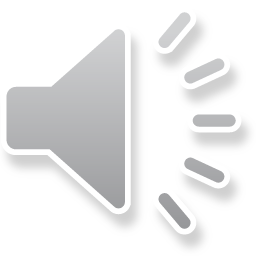 [Speaker Notes: Please take a moment to read the above pick-up and drop-off procedures!  We are requiring parents to wear masks at all times when they are in the building.  We are asking that only one parent/caregiver brings the child into school and picks up the child from school each day.  Please adhere to the 6 foot distance rule when in the building.  Thankyou in advance for complying with these new safety rules.]
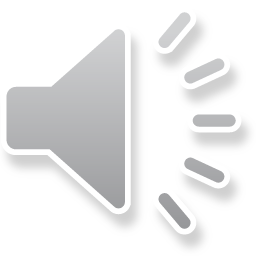 Drop-off Procedures
Timely drop at 9:30AM is expected on a daily basis.   
A tardy arrival within the UPK program is defined as arrival any time later than 9:40AM.  
Tardy arrivals are required to sign in at the main office before coming to the classroom.
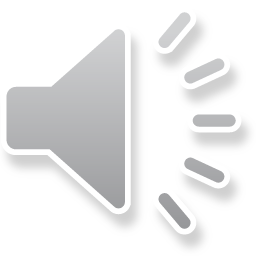 [Speaker Notes: This chart will help you identify what door to go to in order to drop your child off in the morning.  If you utilize our morning and/or pm care program, you will use the front door and go directly to your child’s classroom.]
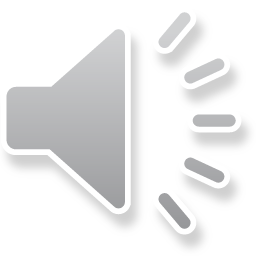 Pick-Up Procedures
Timely pick up at 2:30 PM is expected on a daily basis.  
A late pick-up from UPK is defined as pick-up any time later than 2:35 PM.  
UPK teachers and teaching assistants are assigned additional job responsibilities within their buildings after 2:30 PM.  There is not supervision available for UPK students after 2:30PM, unless after care has been arranged in advance.  There is a $10 charge for every ten minutes that a child is picked past 2:40pm.
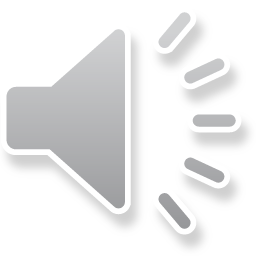 [Speaker Notes: This chart will help you identify what door to go to in order to pick up your child in the afternoon.  If you utilize our morning and/or pm care program, you will use the front door and go directly to your child’s classroom.  Please note THERE IS NO ONE IN THE CLASSROOM TO SUPERVISE YOUR CHILD AFTER 2:30pm.  Please make sure to arrive on time or even a couple of minutes early to be on the safe side!]
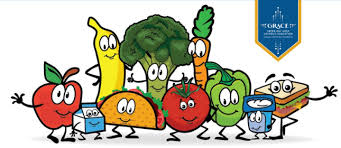 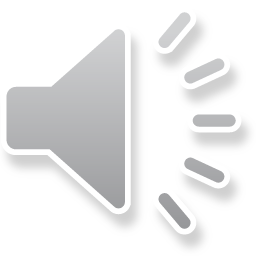 School Nutrition Program
Lunch is available to purchase through Gates Chili Nutrition Program
Sign your child up for account using his/her student ID
All payments go through payment plus (no payments are taken at ICA)
Circle whether your child would like hot/cold entree
Can choose which days to order
Must submit the completed menu choices to your child’s teacher at the end of each month for the following month.
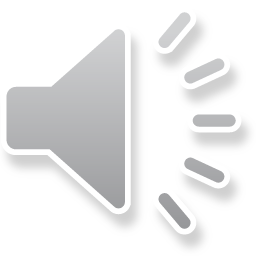 [Speaker Notes: If you are interested in purchasing lunch from the school nutrition program you will have the opportunity to do so or you can send your child in with a nut free/peanut free lunch.  In order to prepare the lunches every day,  the school must have the lunch choices ahead of time.  So we ask families to fill out the entire month so that the nutrition program can easily know how many children will be ordering.  We do not accept payments at Imagination Childcare Academy for the Nutrition program.  All payments must be made on-line, through the Gates Nutrition program.]
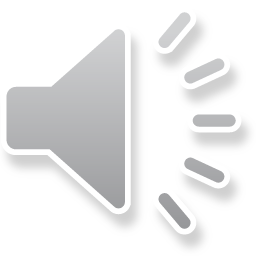 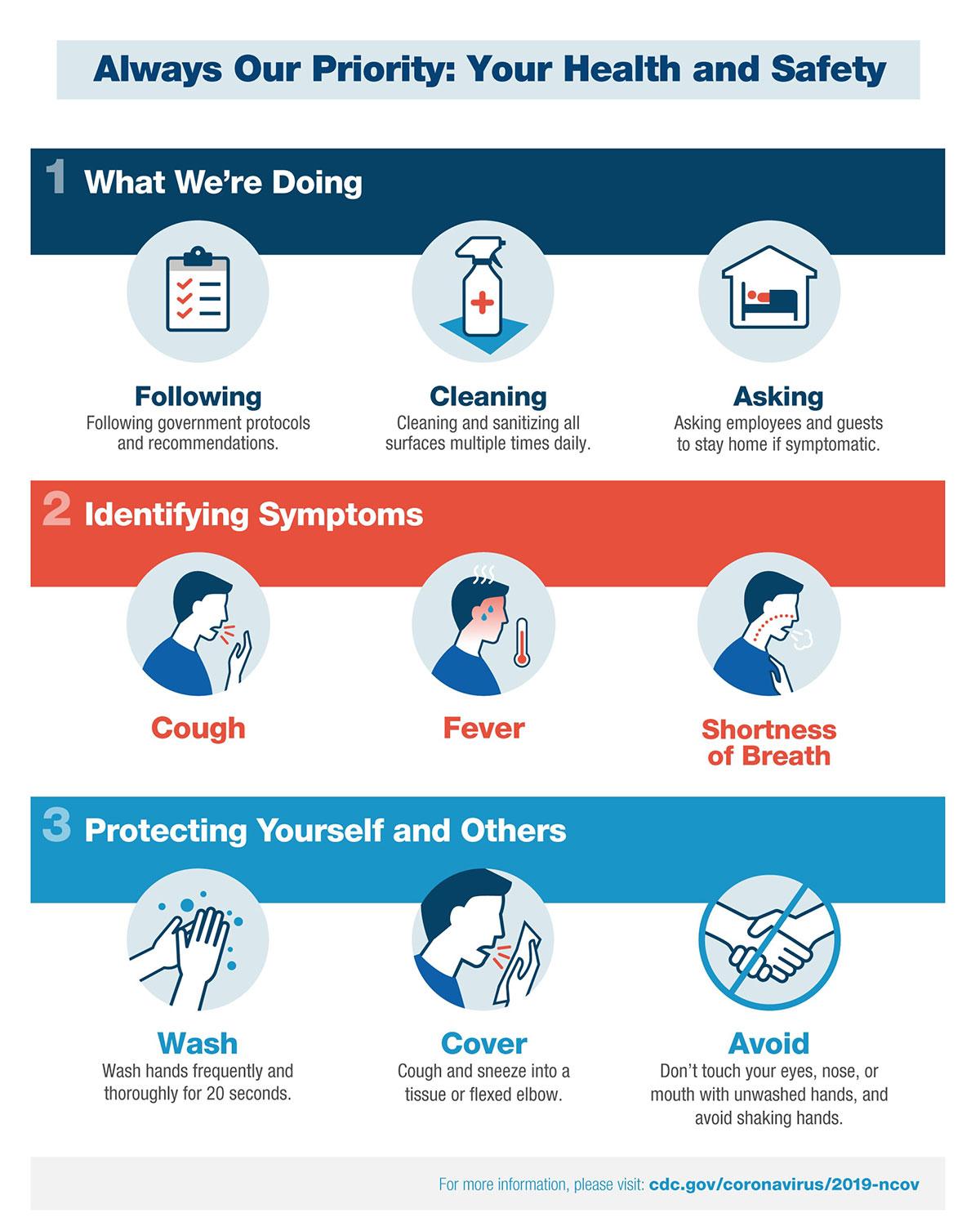 Covid Procedures
1.  Enhanced health screenings and temperature checks upon arrival.  
2.. Stricter child exclusions for signs of illness: Refer to Emergency Health Policy.
3.  Limitation of family members in the building: Rest assured, you will always have access to your children, but in an effort to reduce the number of people coming into the building we have amended our drop off/pick up policy, see below. Please note, if you do enter the building, you will be required to follow our health screening procedures, must wear a mask and follow physical distancing guidelines.
4.  Elimination of non-essential visitors into our building.
5.  Personal Items from Home:  
Because we are limiting the cross contamination of bodily fluids, even more stringently at this time, staff members will provide you a list of mandatory supplies for your child.  These supplies must be maintained on a daily basis in order for your child to attend the program. (for example: indoor shoes in all classrooms, extra bibs for the infant/toddlers).
Children may bring a lightweight blanket, sheet for their cot, and small stuffed animal.
Other items from home will NOT be permitted without director approval. 

6.  Amplifying Our Daily Cleaning Efforts:  While this is part of our normal routine, there will be additional efforts made to disinfect the classrooms, gross motor spaces and high traffic areas, paying special attention to doorknobs, phones, tables, chairs, keyboards, handrails, gates etc. We will be disinfecting with a higher concentrated bleach/water as recommended by the CDC. In addition to classroom cleaning, all staff members will be assigned various areas of the building for frequent disinfecting. 
7.  All adults are required to wear masks whenever they are in the classrooms and/or interacting with the children.
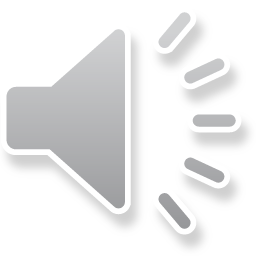 [Speaker Notes: We have remained open through this entire pandemic and continue to follow these guidelines.  Please read this slide carefully and be sure to abide by these procedures at all times.]
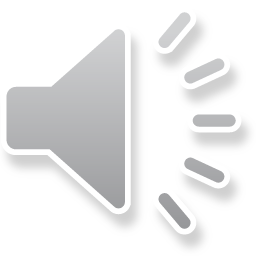 Health Policy
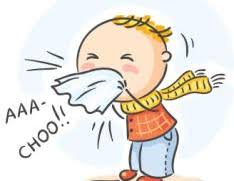 If my child(ren) or any person within my household show any of the following symptoms, I agree to keep them home for 48 hours or until the child is fever free, without fever reducing medication. 
Fever over 100.0
Excessive dry cough  
Shortness of breath
Lethargic, overly tired, unusually calm or quiet
Mild respiratory illness/ issues
Diarrhea and/or vomiting
 
If my child experiences any of the above symptoms during childcare, I understand that either myself, or a person I have designated as an emergency pick up, will arrive within one hour.  
Administration may request a physician’s note to return to care.  
I agree to inform the program if my child, or any family member, has tests positive for COVID-19 so that the program can take necessary mandated steps. Your child’s identity remains confidential.
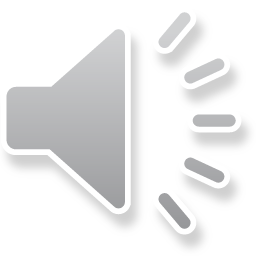 [Speaker Notes: If you believe your child may be sick and/or is displaying ANY of the above symptoms, please keep your child home until your child is symptom free for at least 48 hours.  I know that we all have to work and we have things to do, but the responsibility to keep everyone healthy is all of ours and can only be done with everyone working together. Please be courteous of others and do send your child to school if he/she is not feeling well.]
Nut Free/Peanut Free Facility
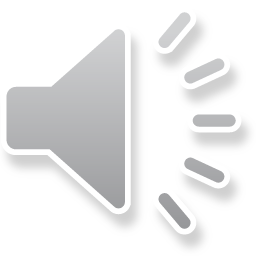 In order to limit exposure to allergens we:

Frequent handwashing
A list of children with allergies posted in each classroom, so that all staff are aware.
We have emergency plans on file for each child with an allergy.
We have a All staff are trained to use epi-pens.
We have are a strict nut free/peanut free zone.
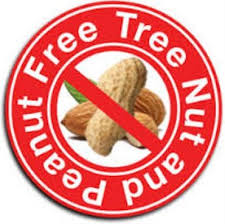 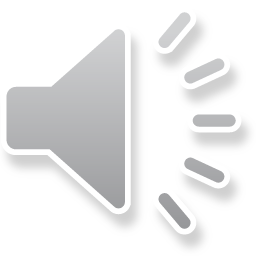 [Speaker Notes: We have several children here with SEVERE food allergies that could cause them to go into anaphylactic shock (stop breathing).  We ask that before brining any food into our facility you make sure it is nut free and peanut free.  I know this is another thing we all have to do, but taking that extra two minutes to read the package could make the difference between life or death.]
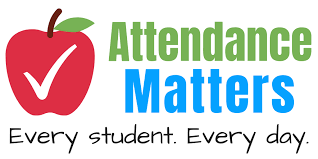 Attendance Policy
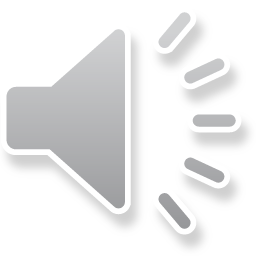 All UPK classes are in session five days per week, Monday through Friday, in accordance with the Gates Chili Central School District calendar from 9:30am-2:30pm. 

Daily student attendance is expected.  
If your child is absent due to illness, a written note is required upon his/her return.  
Excessive absences from school have a negative impact on student learning.  In addition, there is high demand for this publicly-funded program within our community.  

To support development of positive school attendance patterns:
 
Parents / guardians of any student who has 5 or more absences will be contacted by the classroom teacher to discuss reasons for absence and impact on learning. 
Parents / guardians of any student who has 10 or more absences will be contacted by the program supervisor to discuss reasons for absence and impact on learning. 
Parents / guardians of any student who has 12 or more absences will be required to attend a conference with the building administrator and program supervisor.  Conditions for continued participation will be discussed and documented for the family and student file.  
Parents / guardians of any student with an excessive pattern of absences that does not improve with the steps listed above will be notified that their child can no longer participate in the program.  The available seat will be filled by a student on our waiting list.
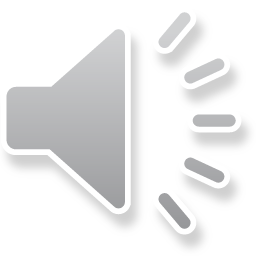 [Speaker Notes: If you are choosing to participate in this program, please know that daily attendance is required and there is a STRICT attendance policy that will be enforced.  See the policy in this slide.]
Remote Learning Expectations
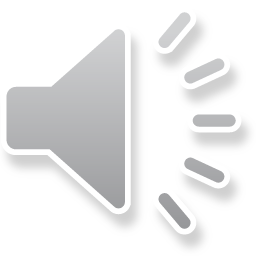 All children enrolled are expected to participate daily 
Seesaw app will be used 
Morning Meeting will be recorded every day and posted 
The first month will be focused on getting to know each other, as teachers assess children’s strengths and needs.
In Mid-October, we will begin small group instruction which will include a literacy small group and a math small group each day.  
Every child will be expected to watch the morning meeting and complete each small group activity EVERY day. 
This is a GRANT funded program
If you feel like you will be unable to participate daily with your child please let us know ASAP.
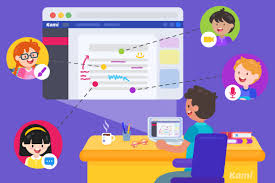 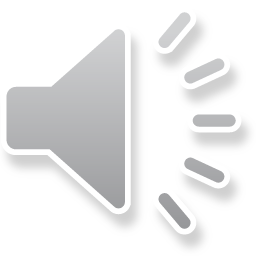 [Speaker Notes: Full participation is required in remote learning as well.  You will be expected to help your child navigate through the Seesaw app and to understand the expectations of the assignments.  All assignments will have step by step instructions with pictures so it should be easy to navigate.  If you have ANY questions please do not hesitant to reach out to your child’s teacher.  Though your child will need help getting started, the works needs to be your child's   We do understand that many parents are working and that is why we have made these activities available so you can complete them at any time of the day that is convenient for you.  However, if you feel like is not going to be feasible please reach out to me immediately via email or phone.  We do have full day in-person instruction available for an additional cost.]
Next Steps
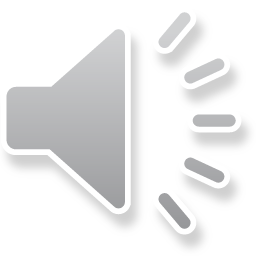 Paperwork-Please complete forms immediately
Week of September 8th through September 11th, sign up for a time to come in with your child to help get him/her acclimated and drop off belongings
Complete Ages & Stages and Ages & Stages SE and return to classroom teacher on first day
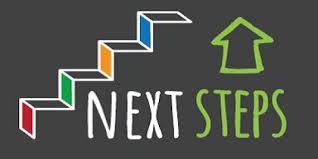 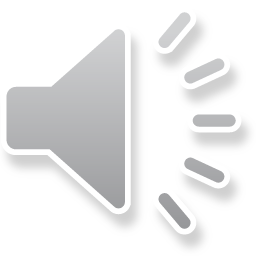 [Speaker Notes: Once you get your packets in the mail, please complete them and bring them into school on your child’s first day.  Also, the week of September 8th we will be closed.  However, we are allowing families to sign up for a time to come in with your child to see the classroom, meet your child’s teacher and drop your child’s belongings off.  Just give us a call and we will set that up with you.  We can’t wait to get to know you and get this school year started ]